Souhrnná informace o opatřeních k pandemii COVID-1911. ZMČ Praha 6 dne 14. 5. 2020
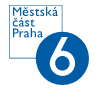 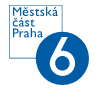 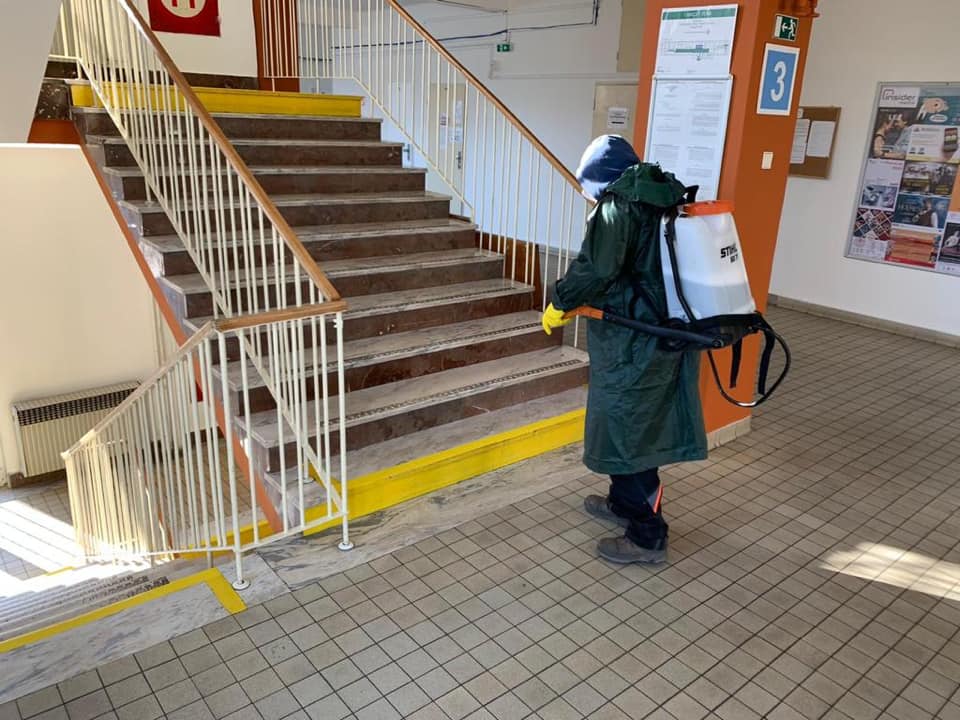 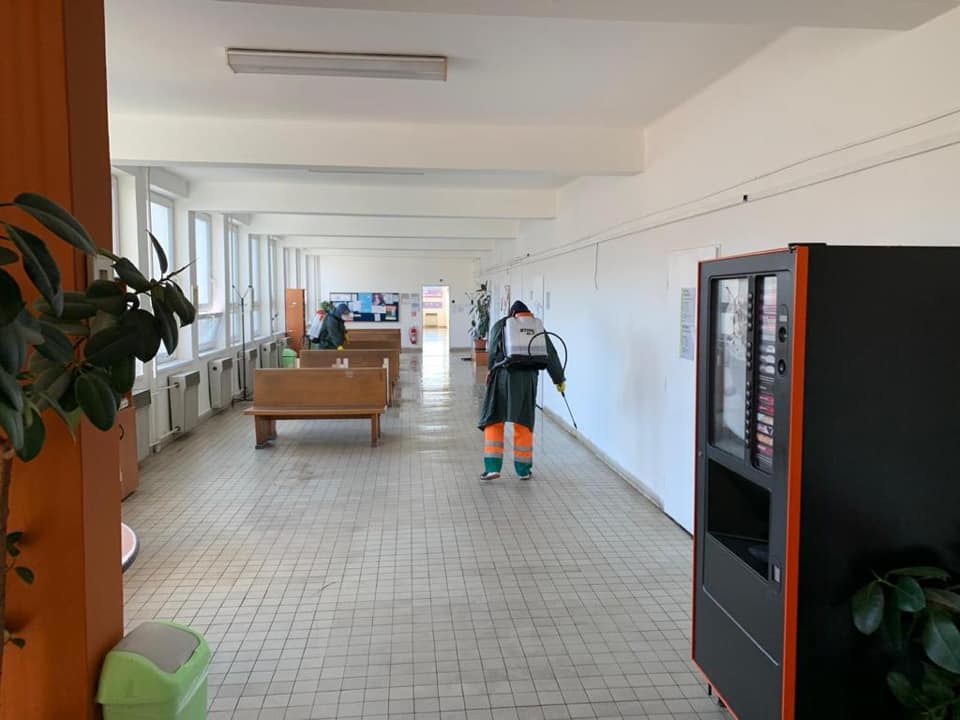 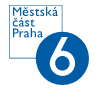 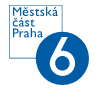 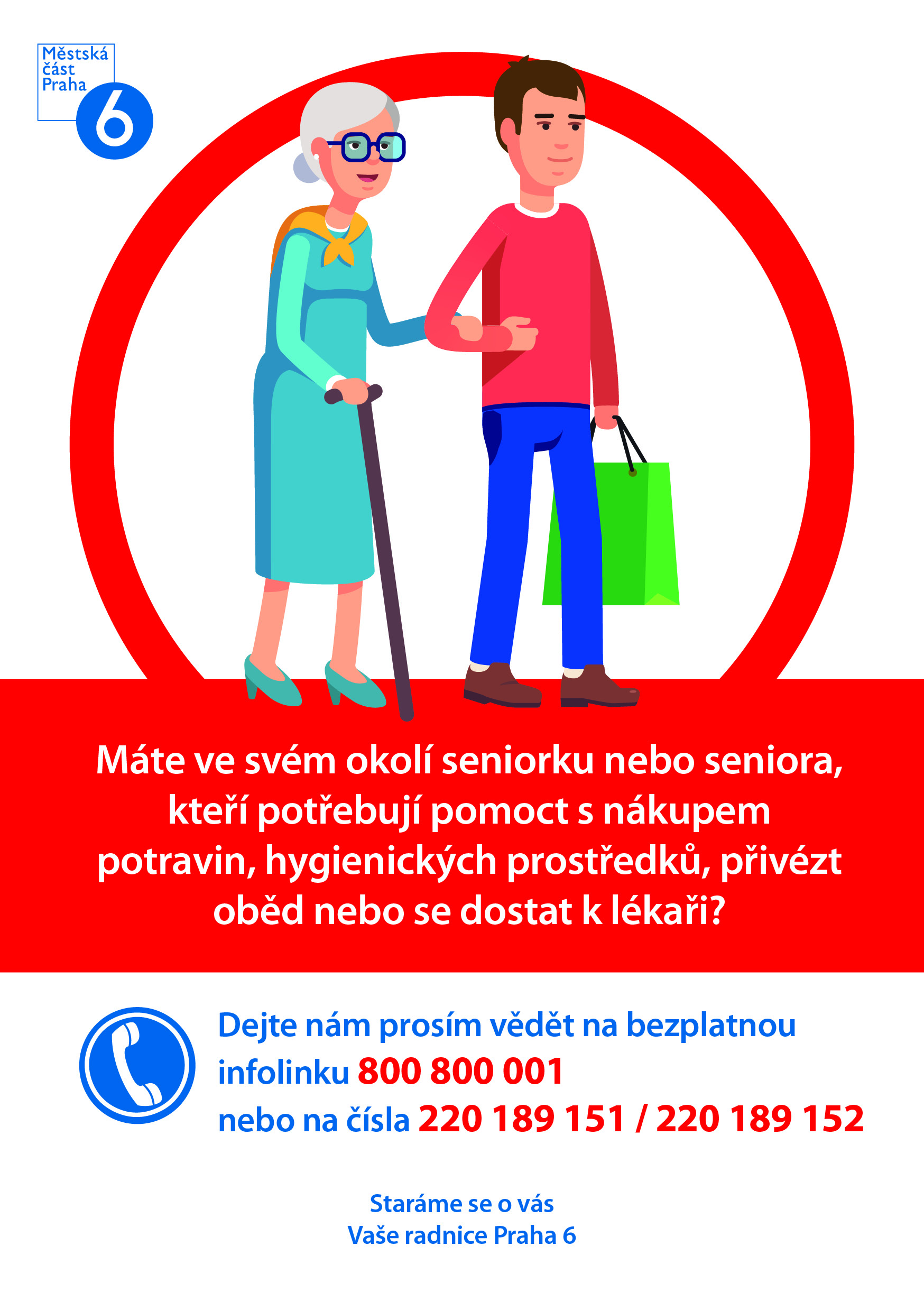 Vyhlášen nouzový stav na celém území ČR
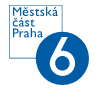 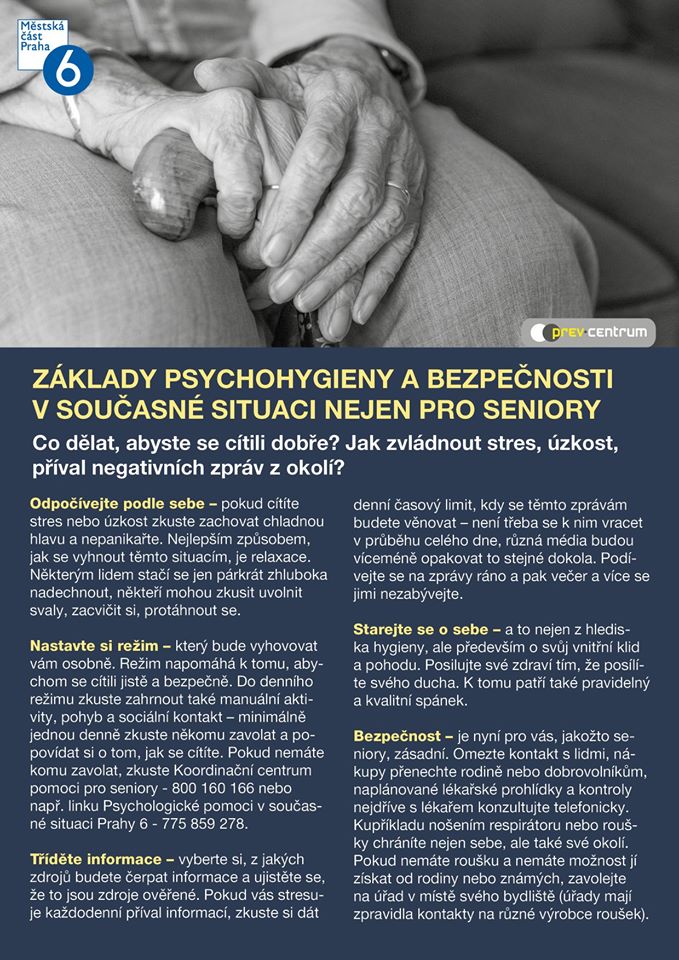 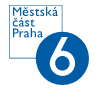 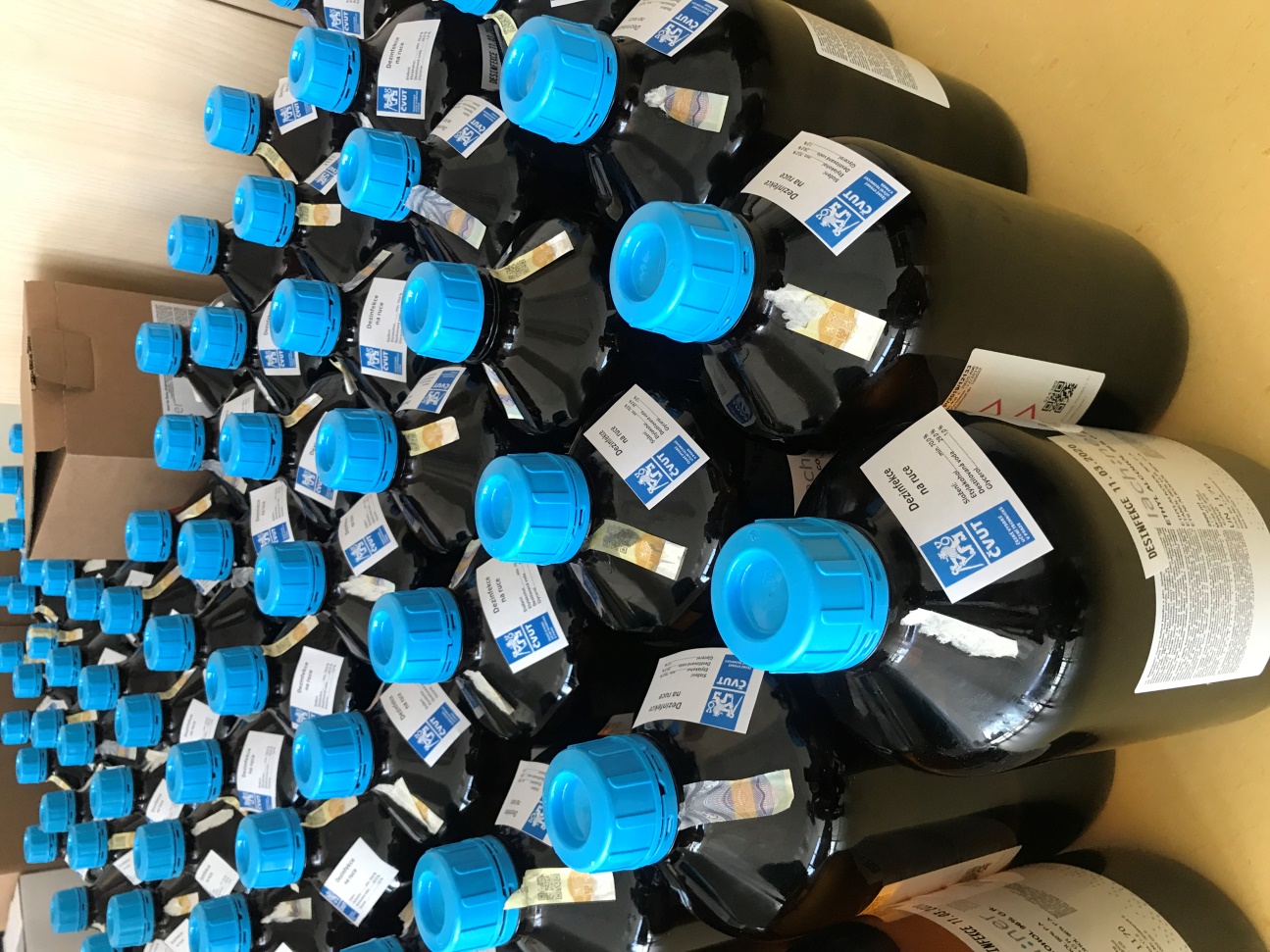 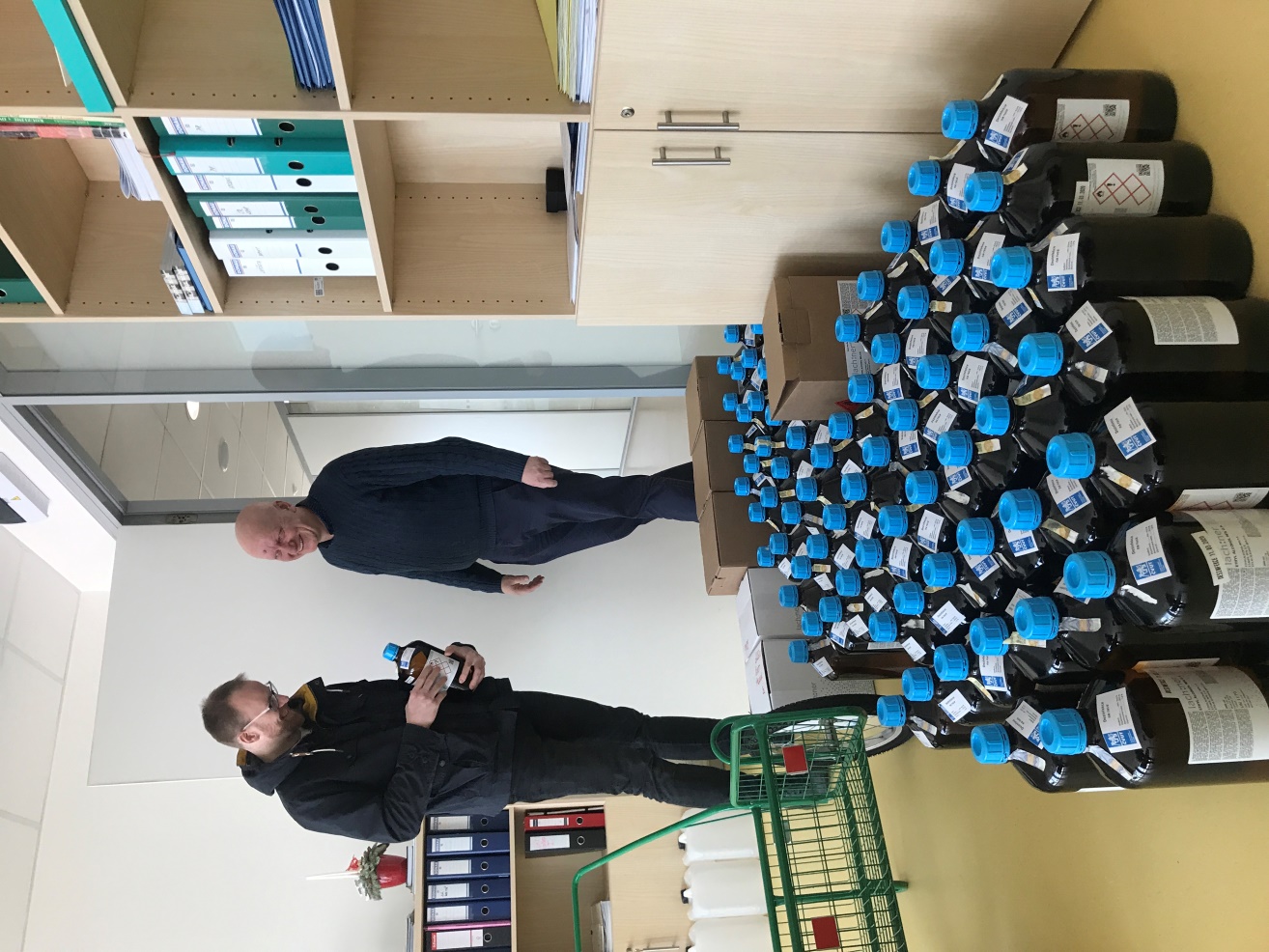 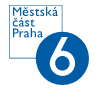 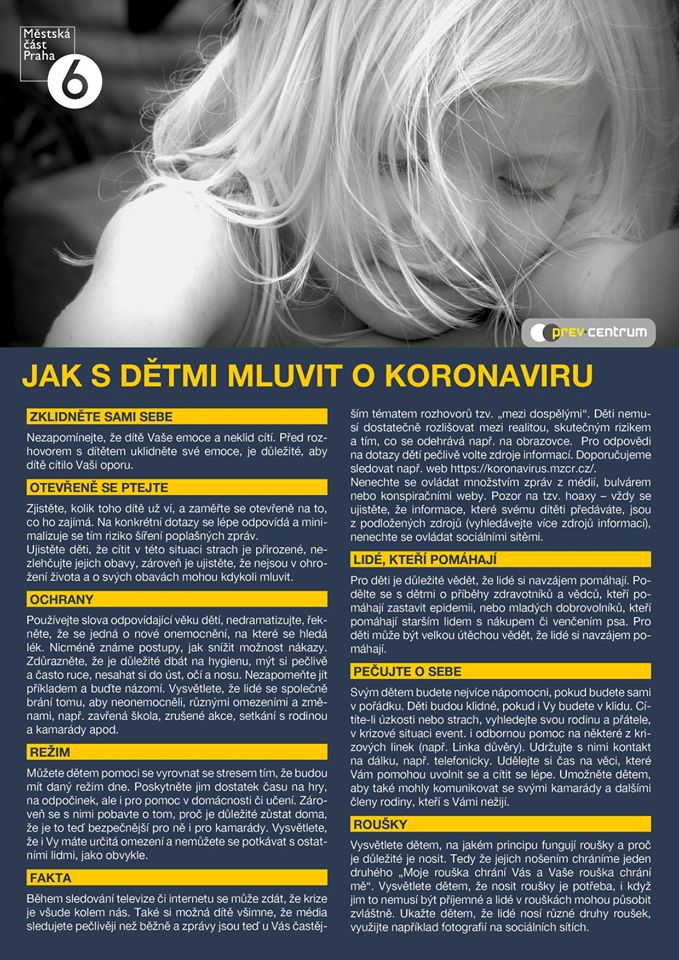 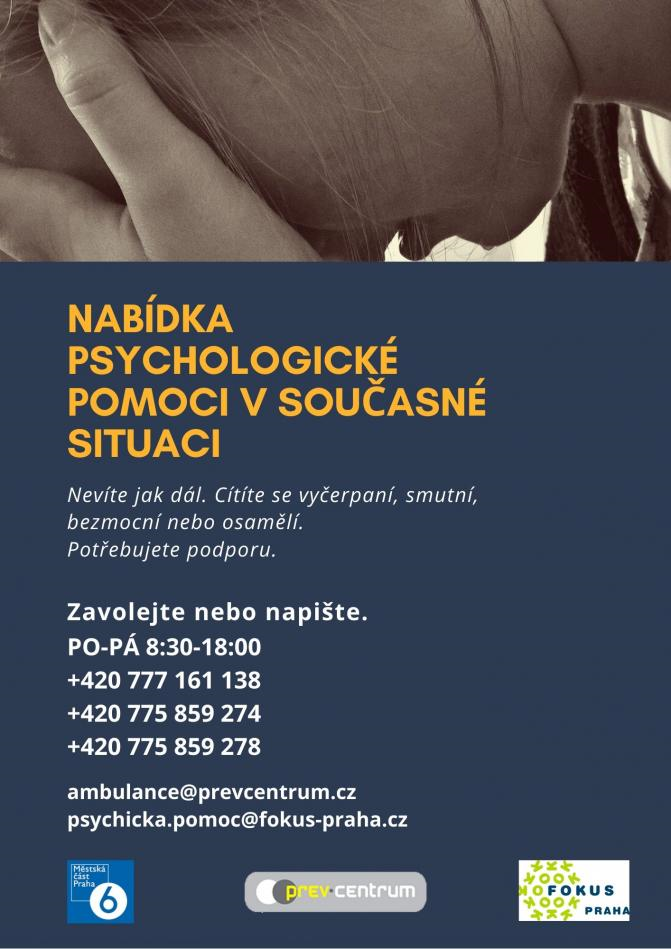 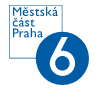 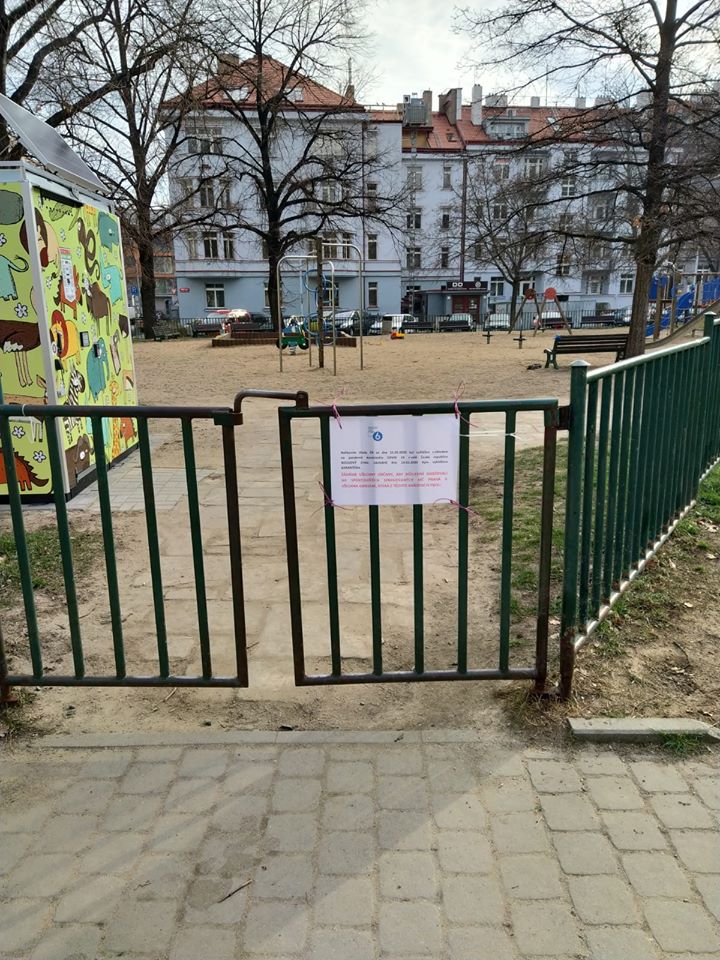 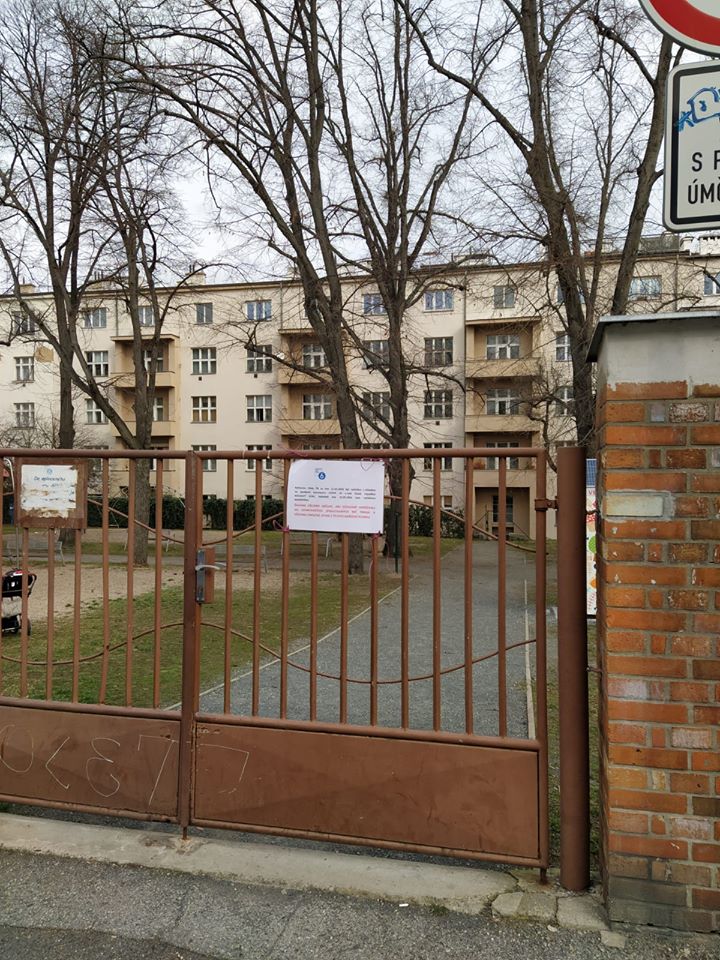 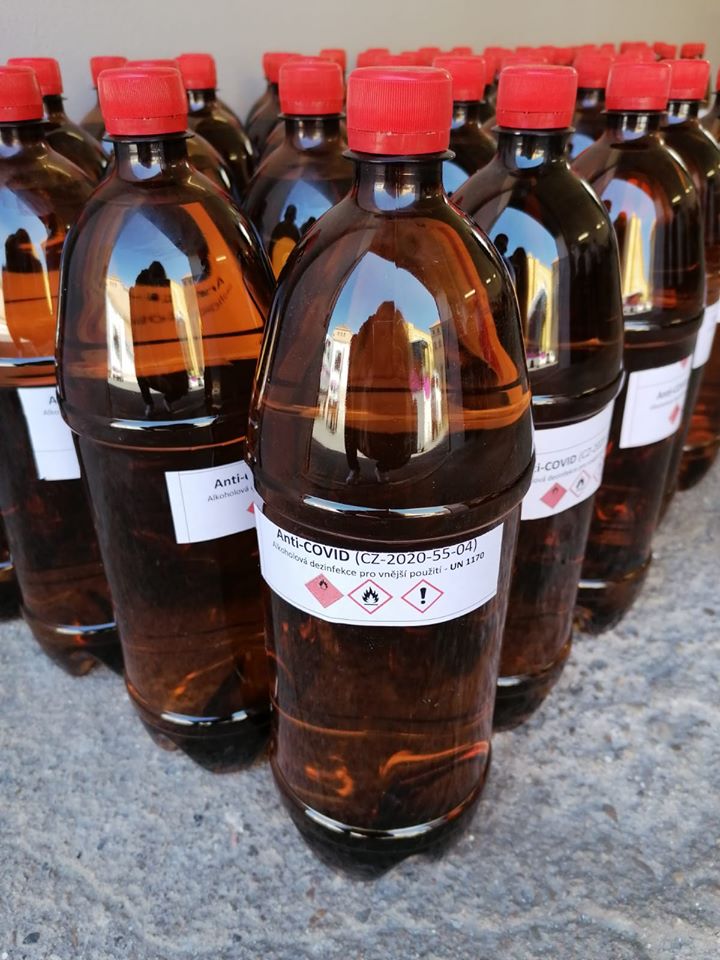 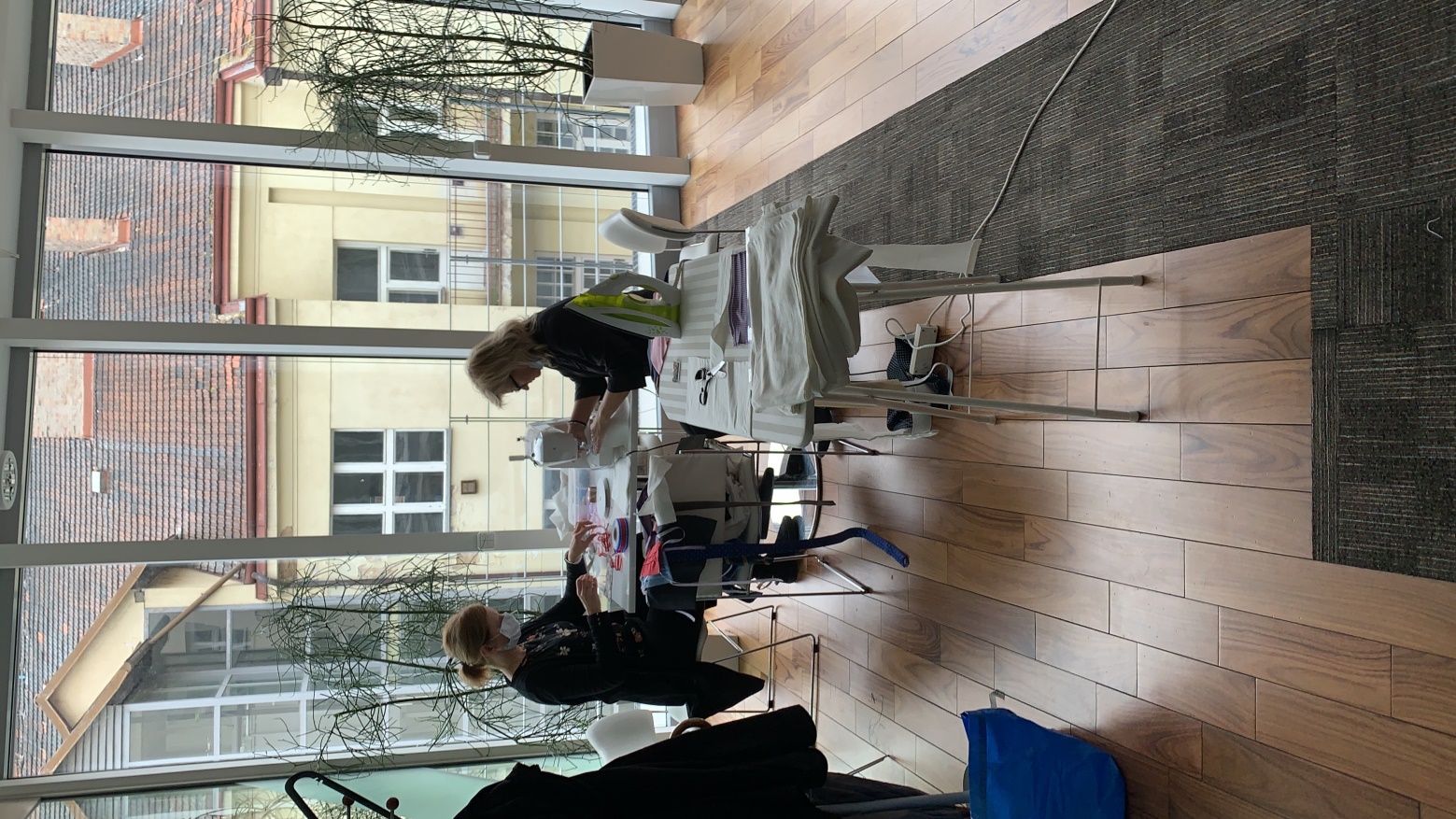 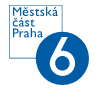 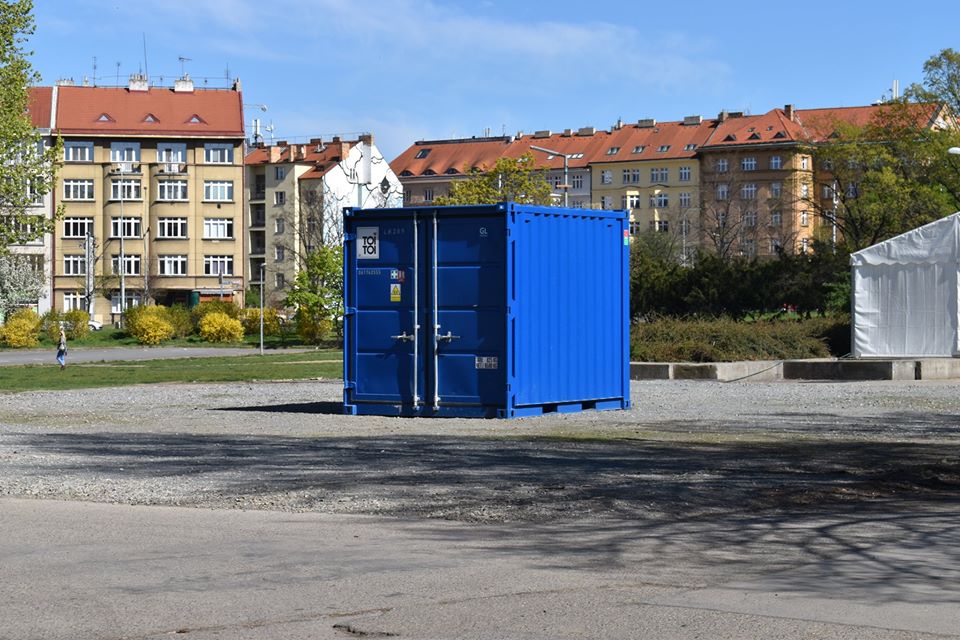 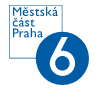 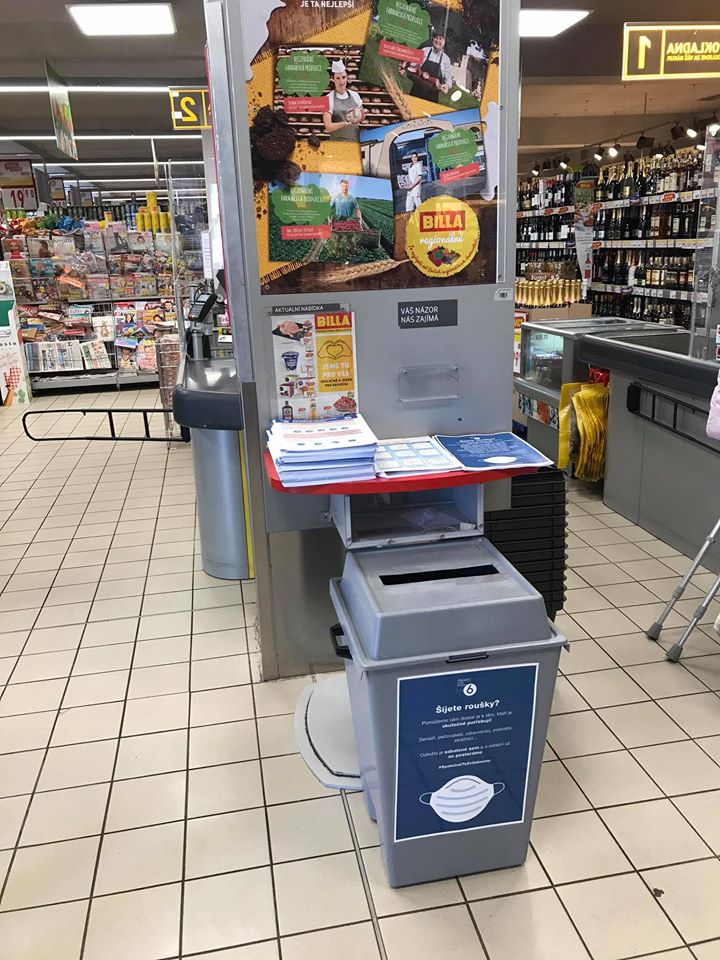 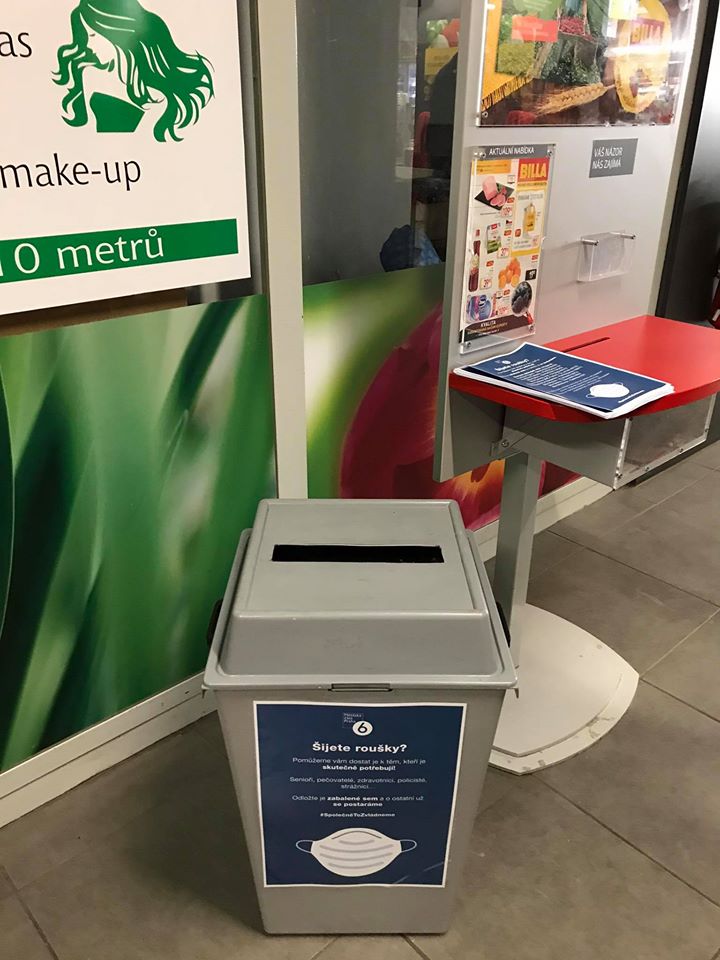 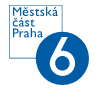 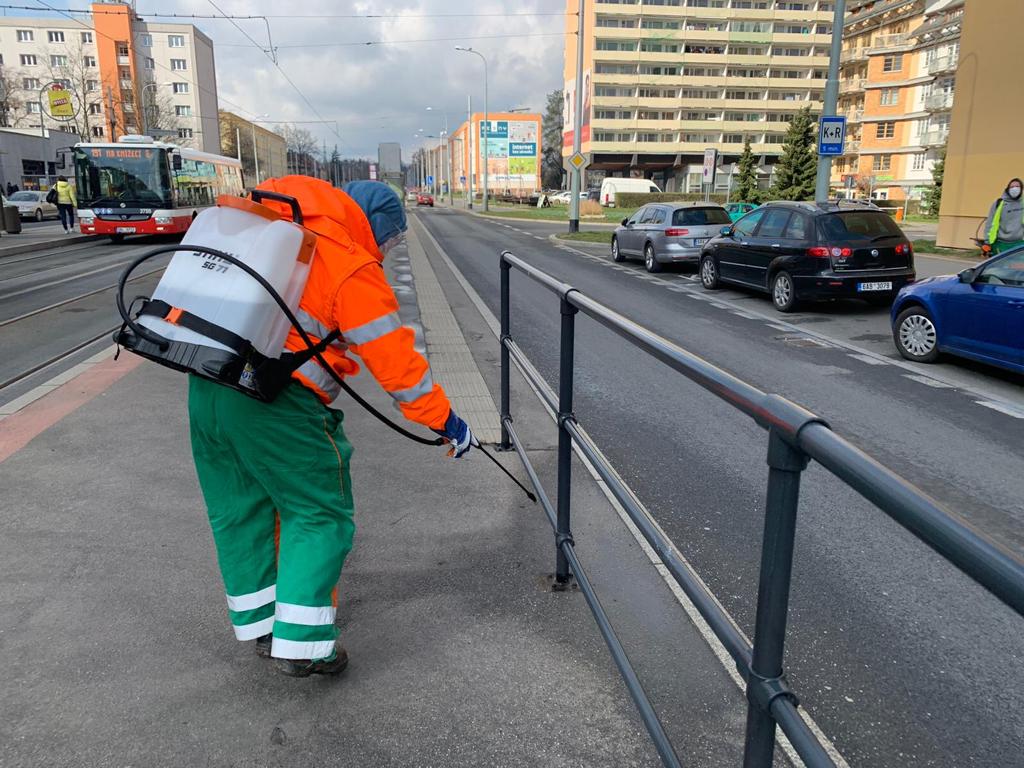 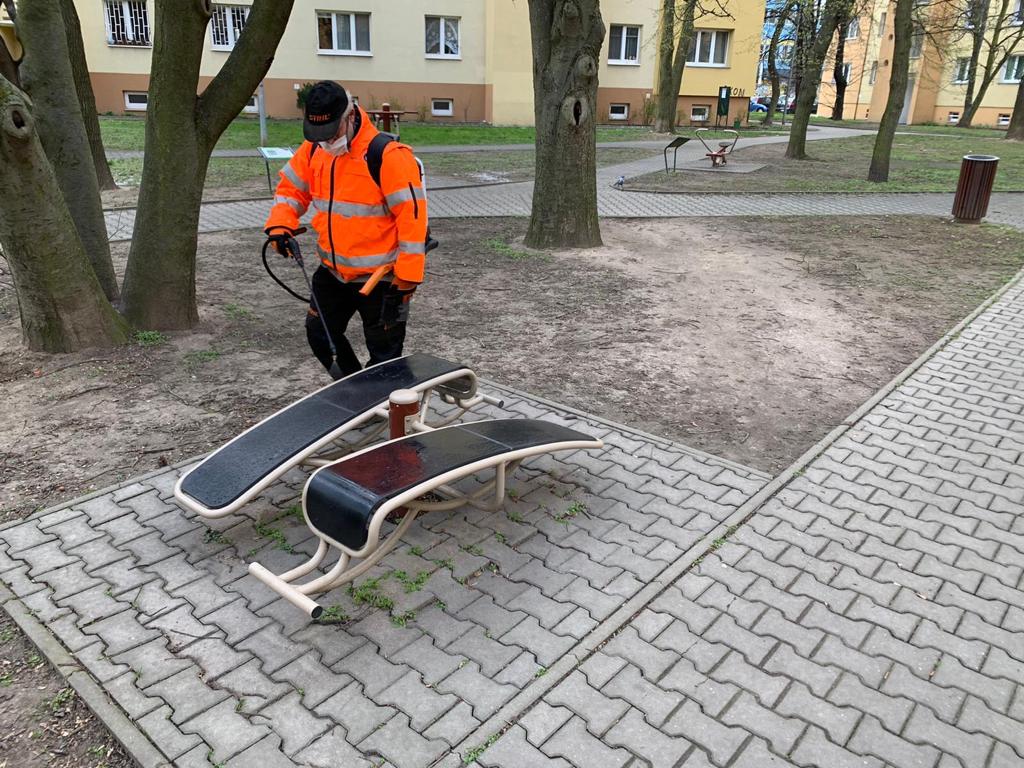 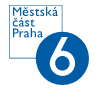 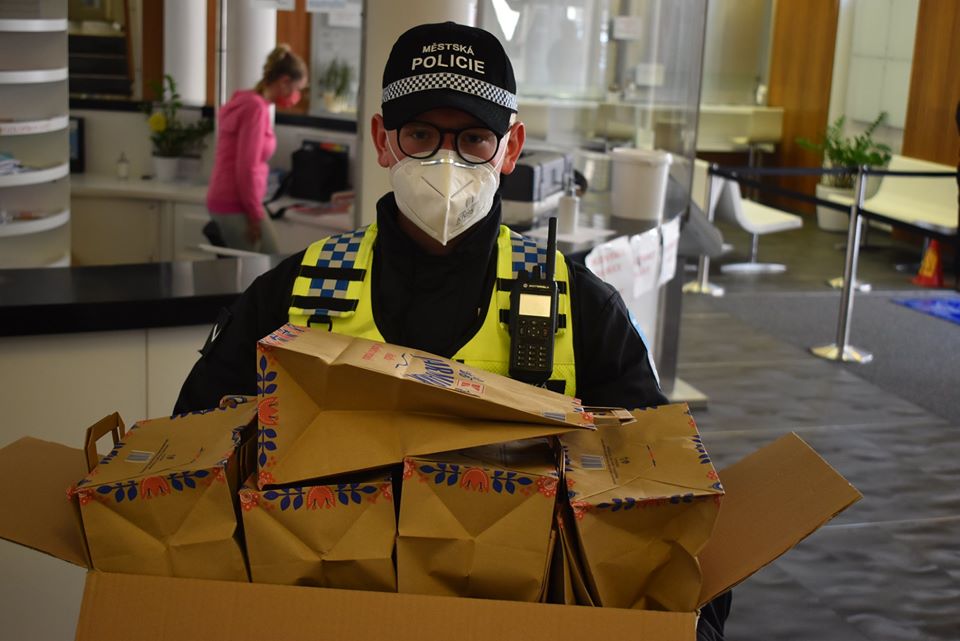 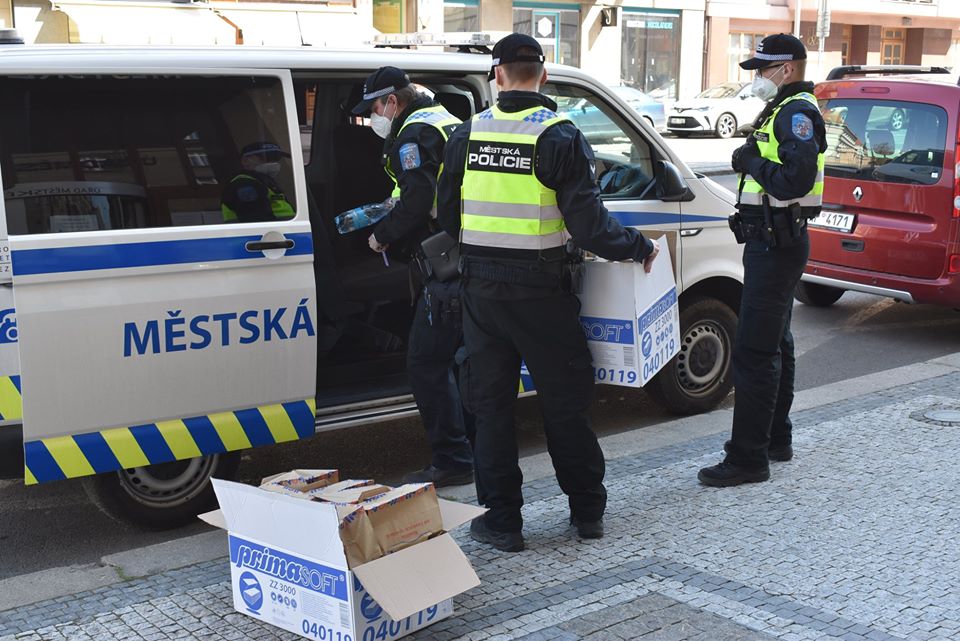 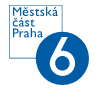 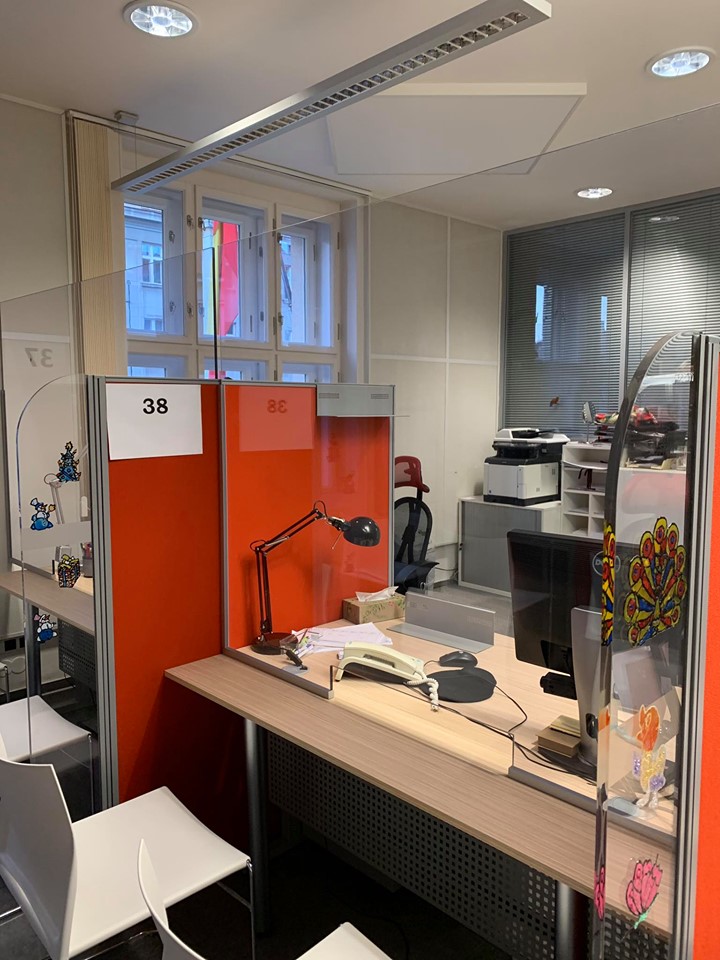 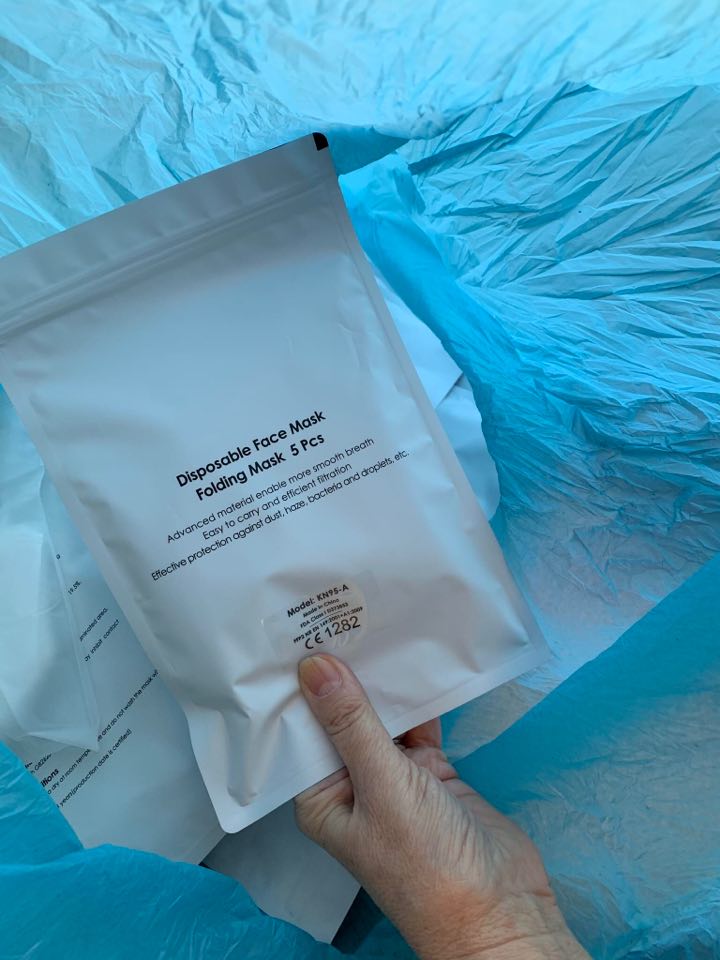 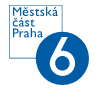 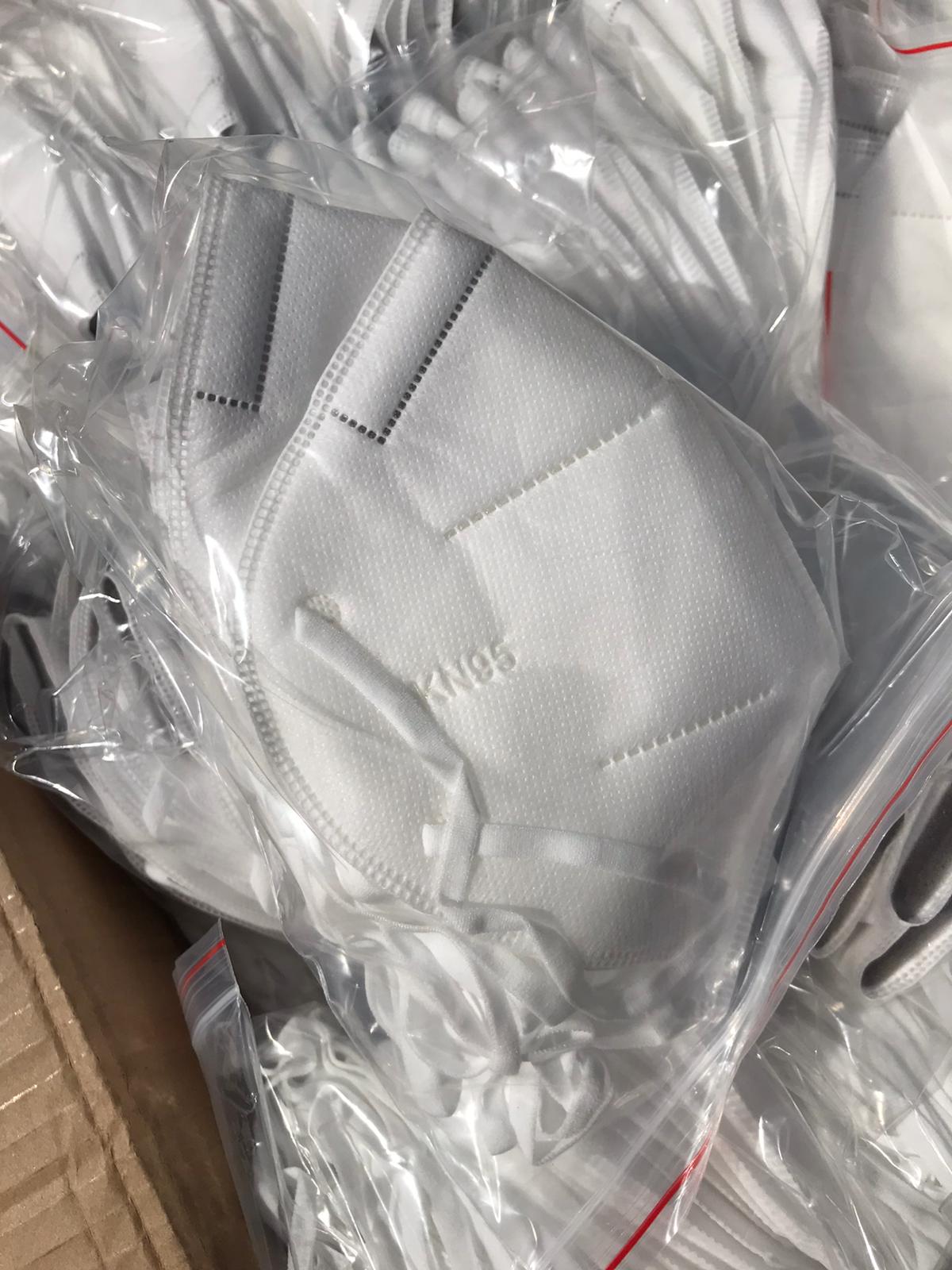 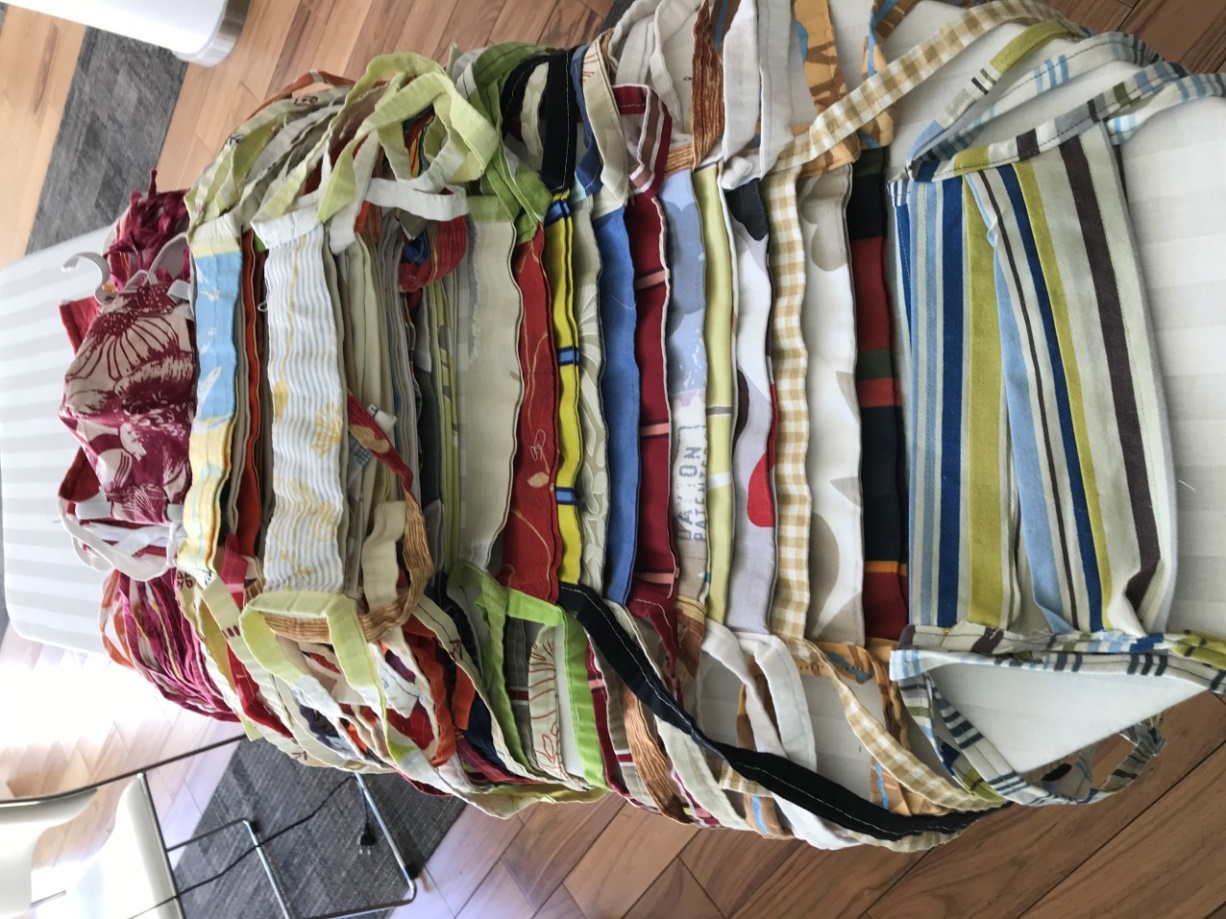 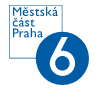 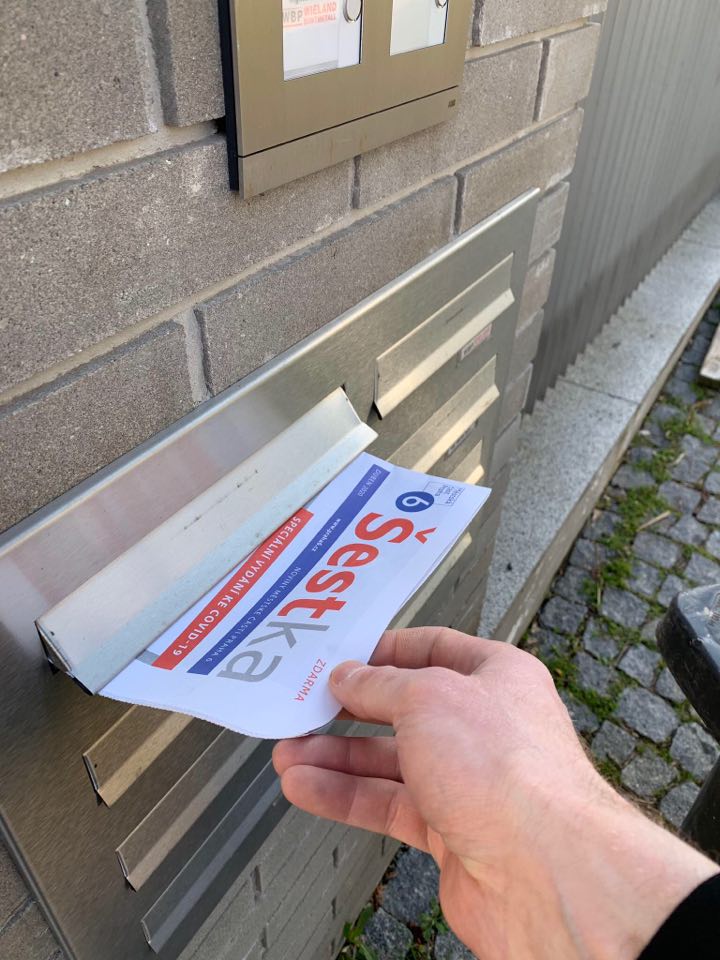 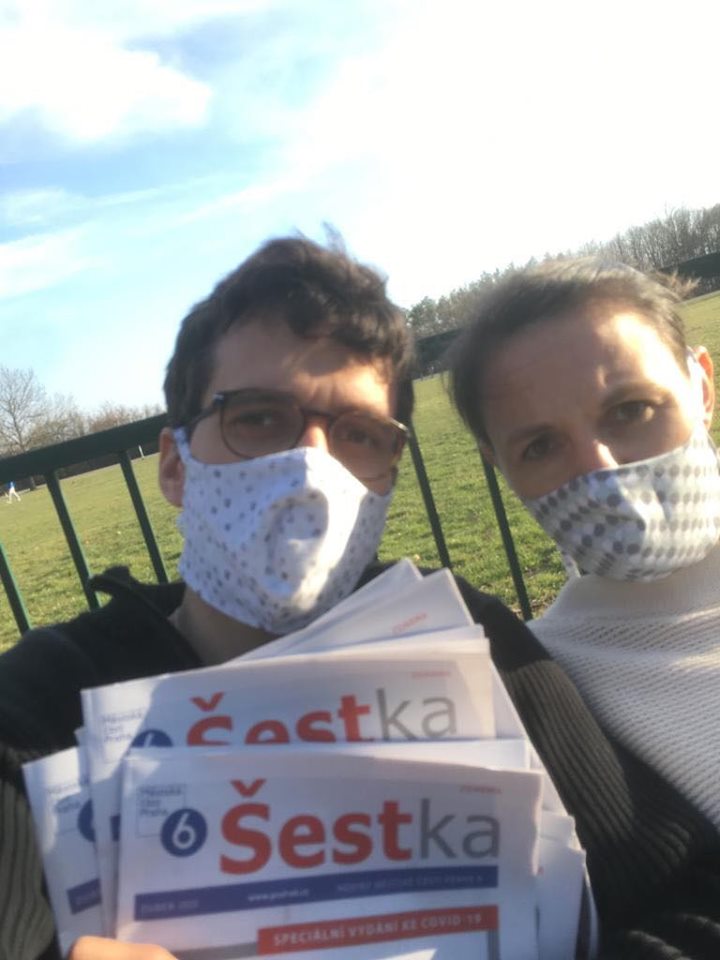 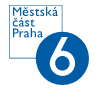 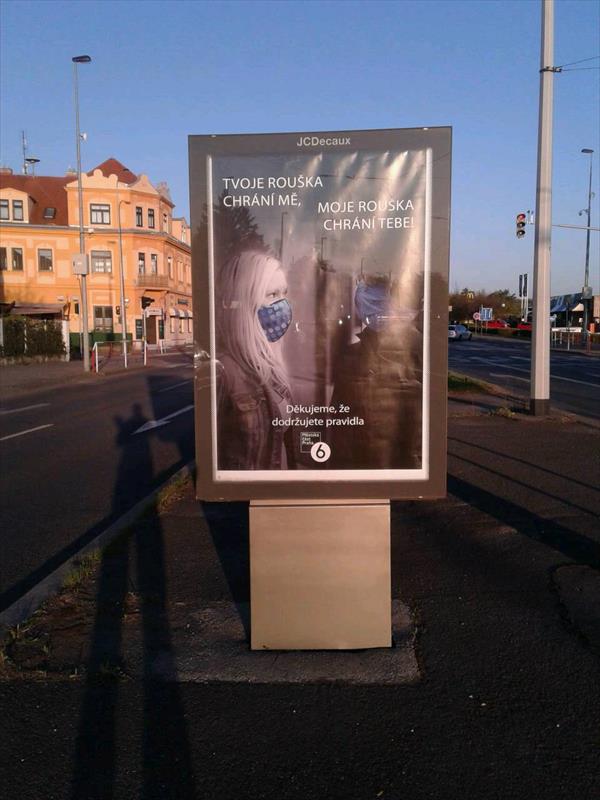 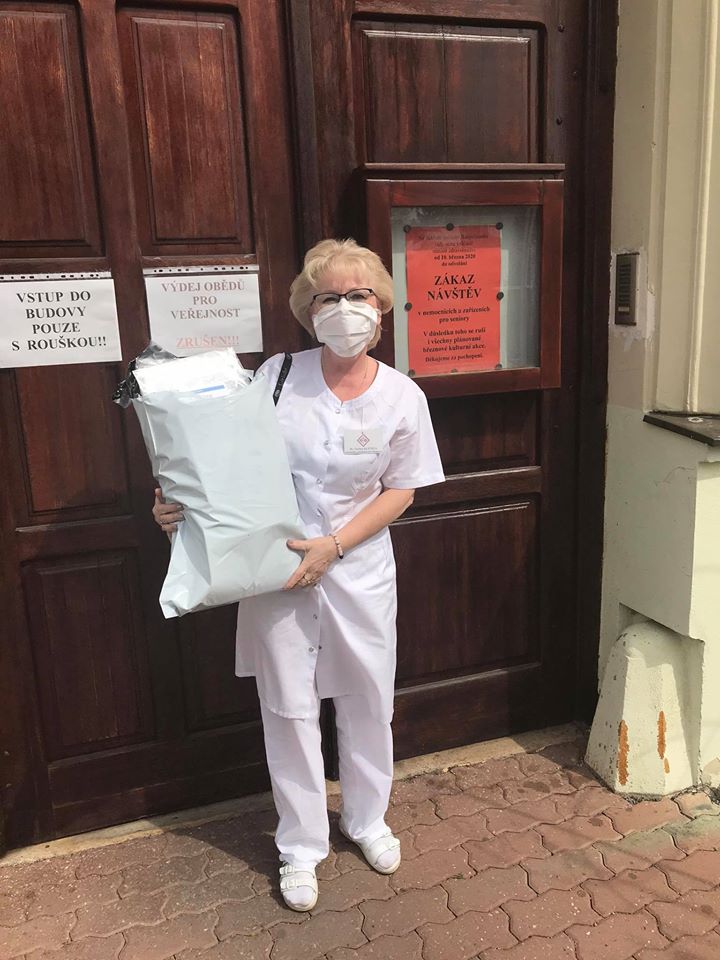 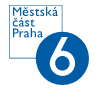 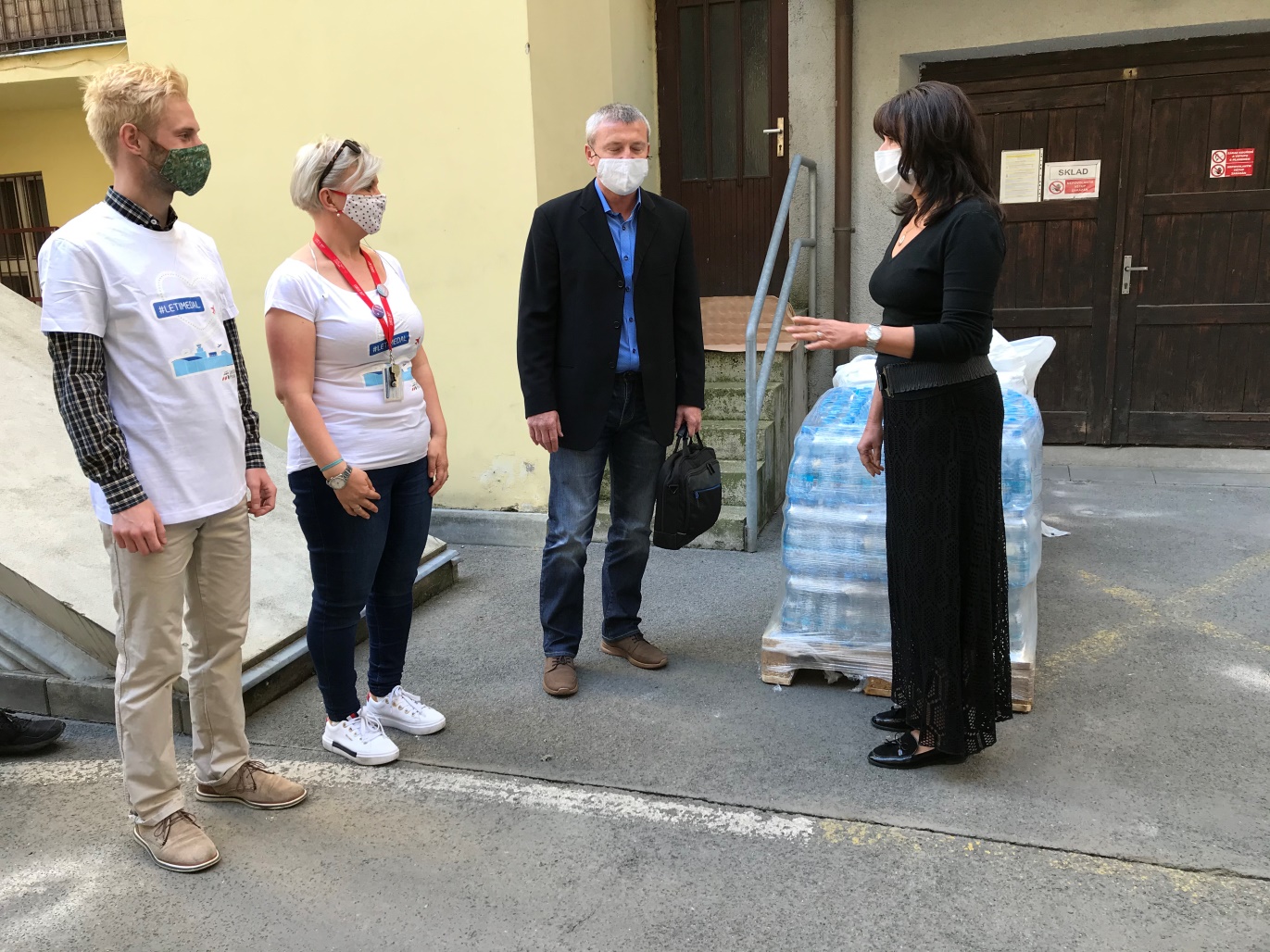 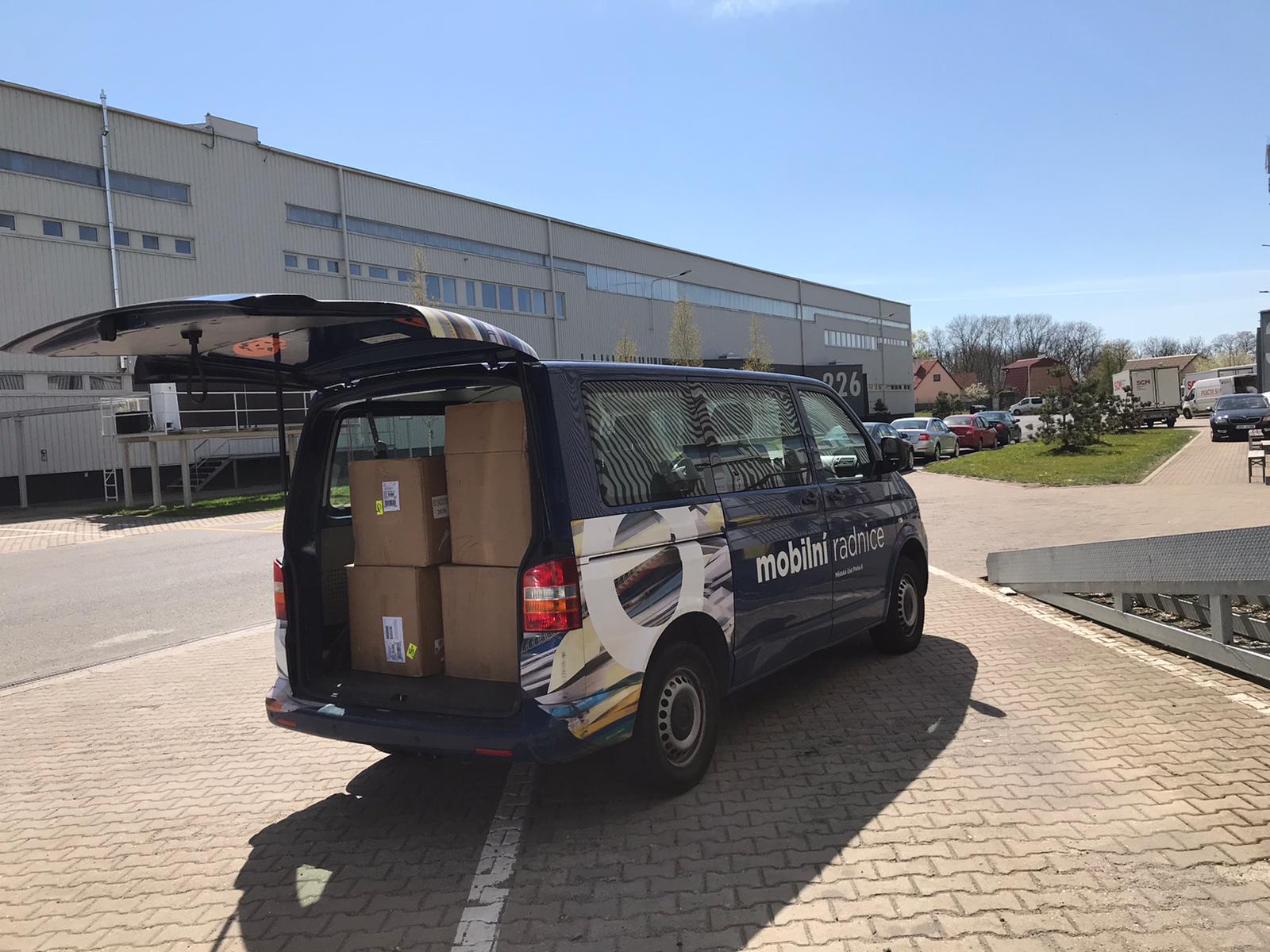 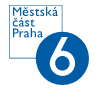 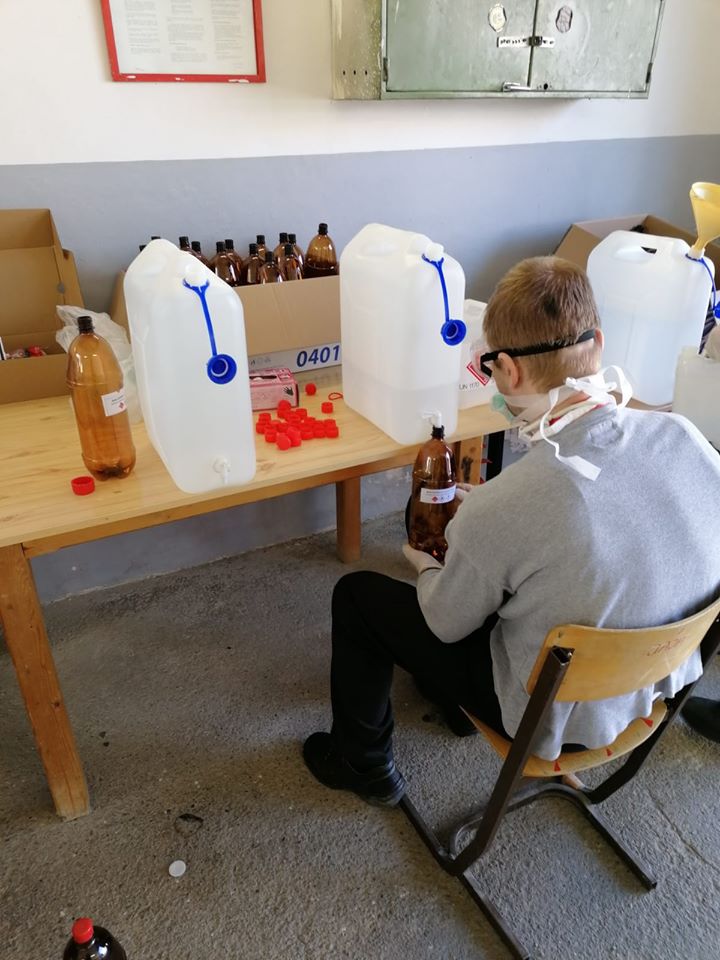 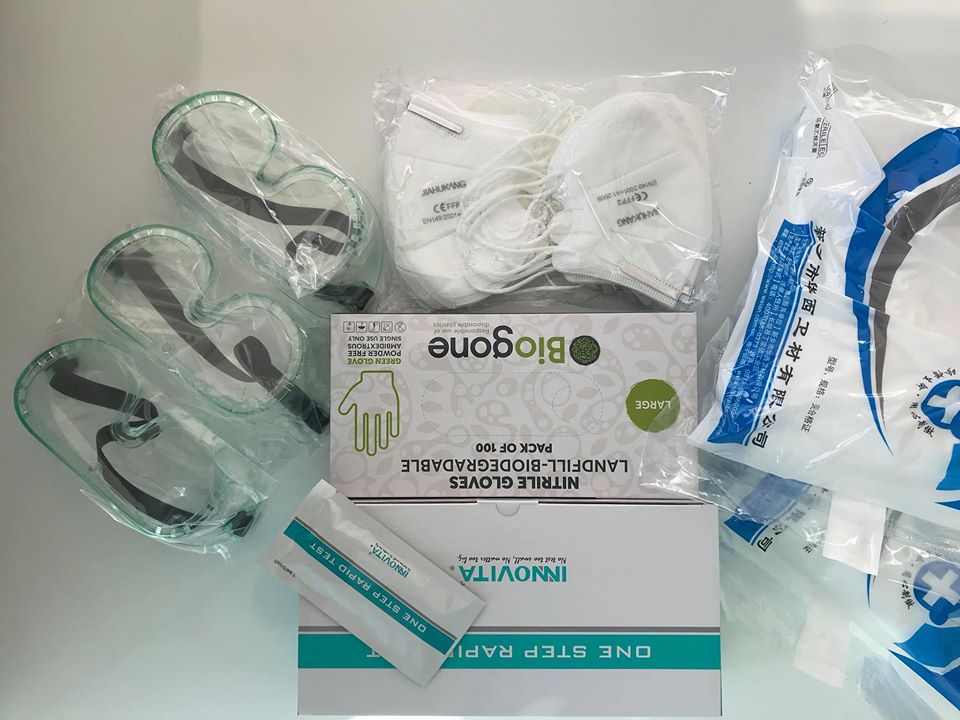 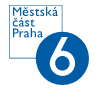 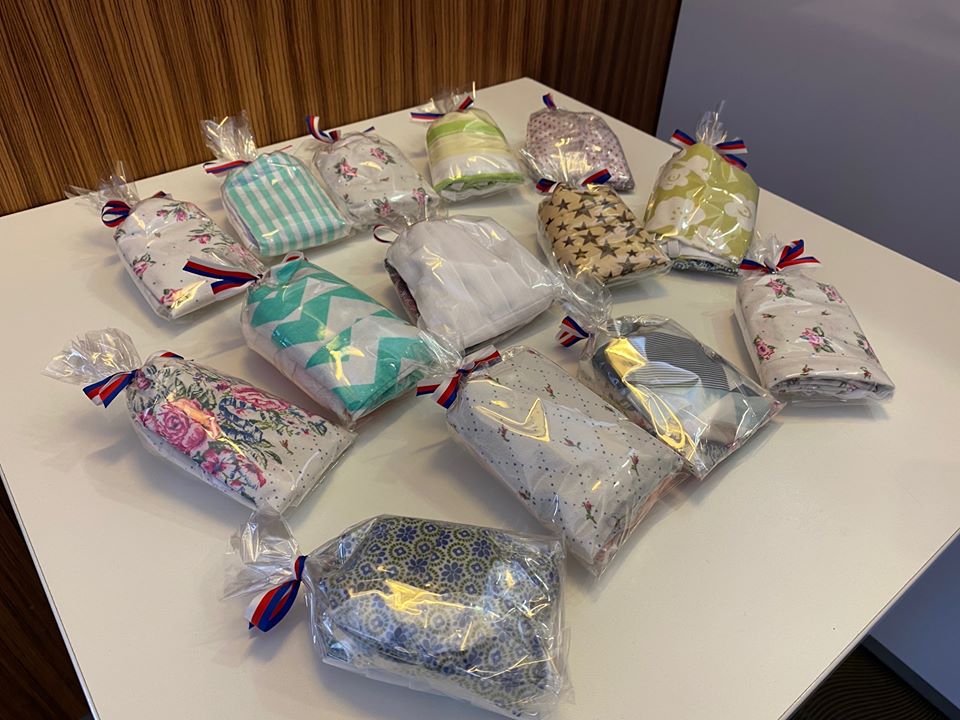 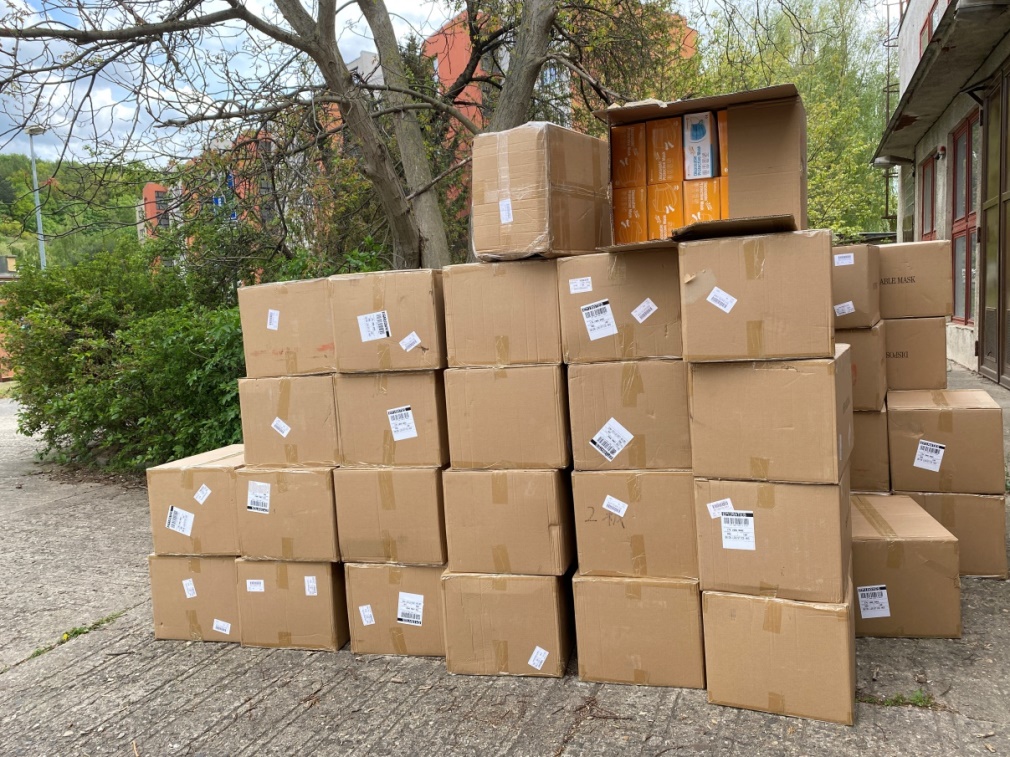 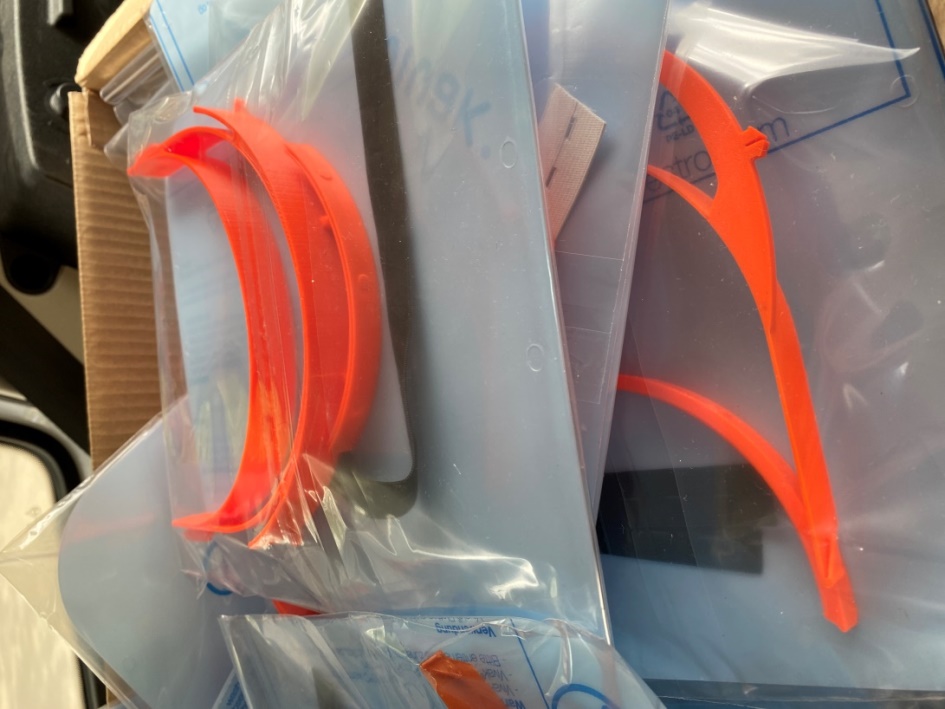 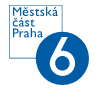 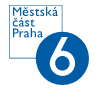 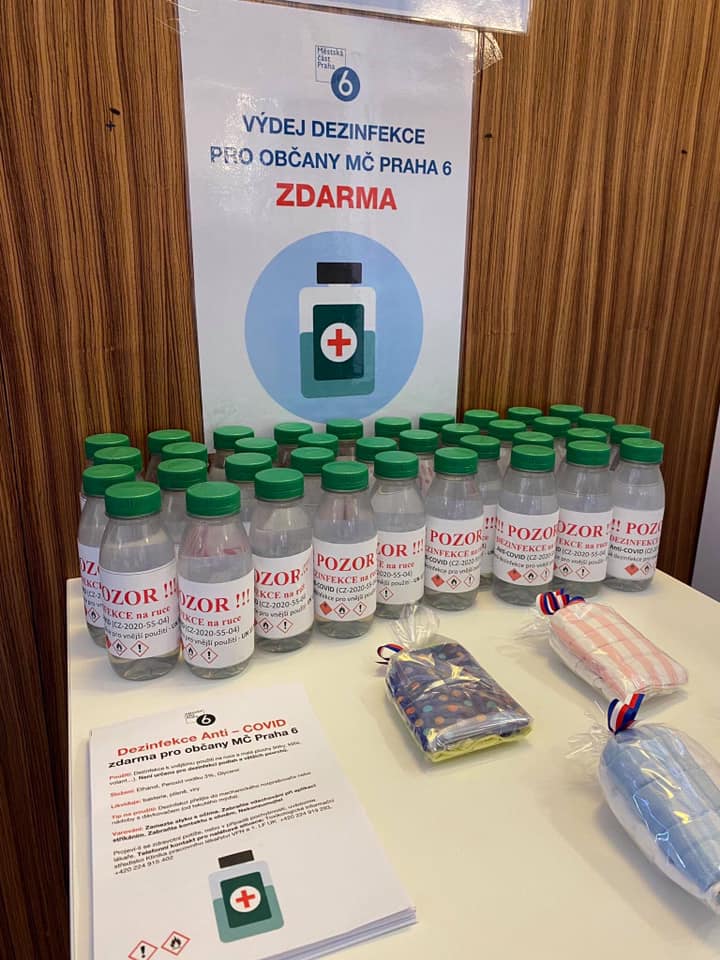 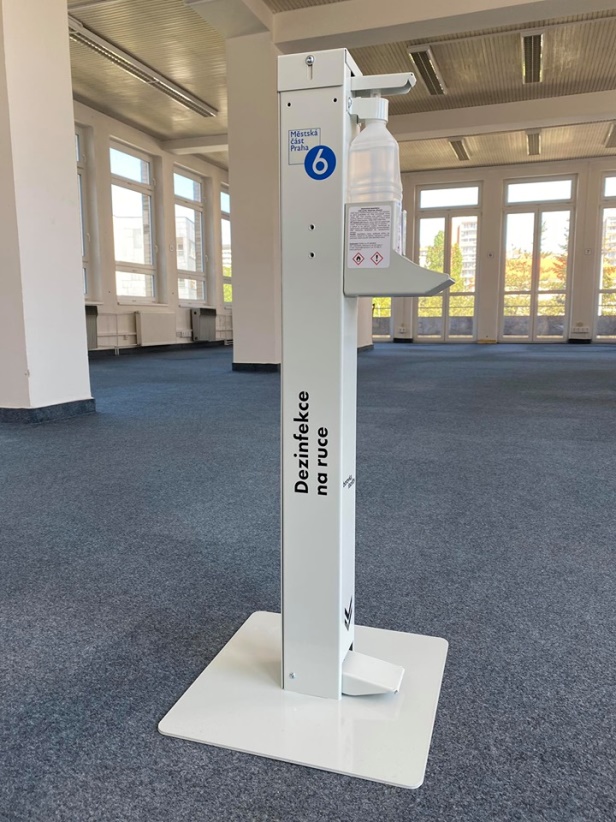 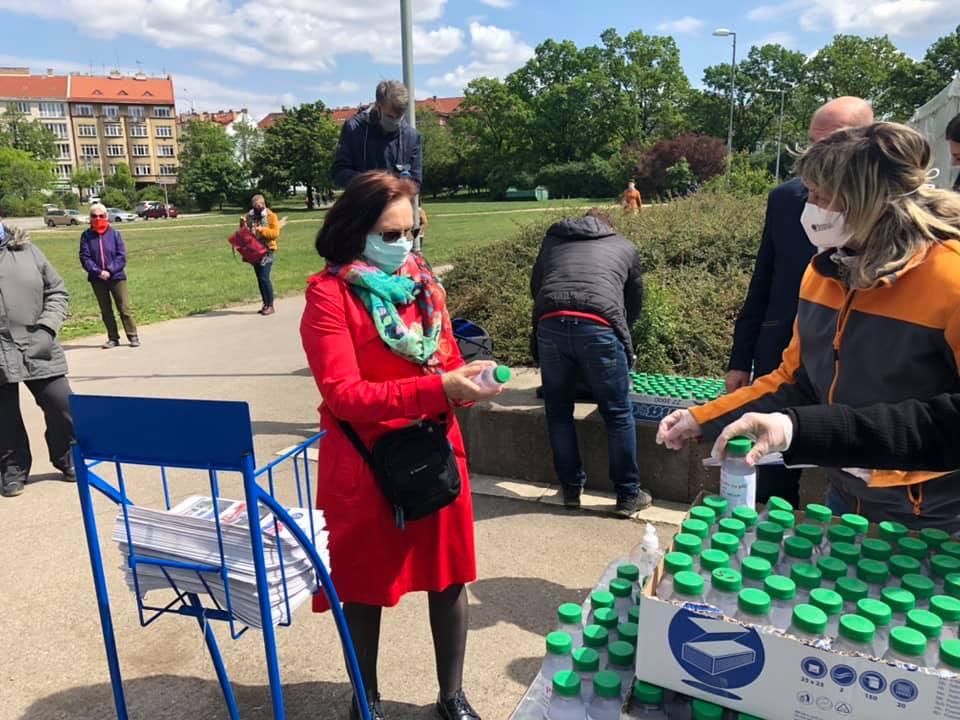 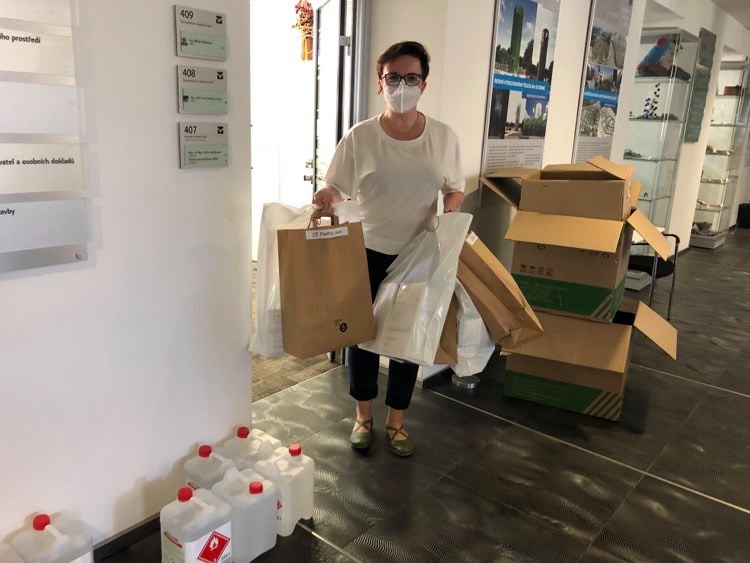 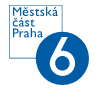 COVID-19 v číslech
Celkem jsme vydali
Celkem se rozdalo
13 200 l
8 600 ks
desinfekce
bavlněných roušek
Celkem bylo rozvezeno
Pomáhalo nám
2 000 ks
115
obědů pro seniory
dobrovolníků z Letiště
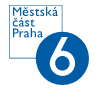 Prostřednictvím infolinky jsme dodali
96
a pravidelnou pomoc s nákupem léků, potravin a obědy do
domácností seniorů
138
315
desinfekcí do domácností a SVJ
roušky do
domácností seniorů
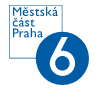